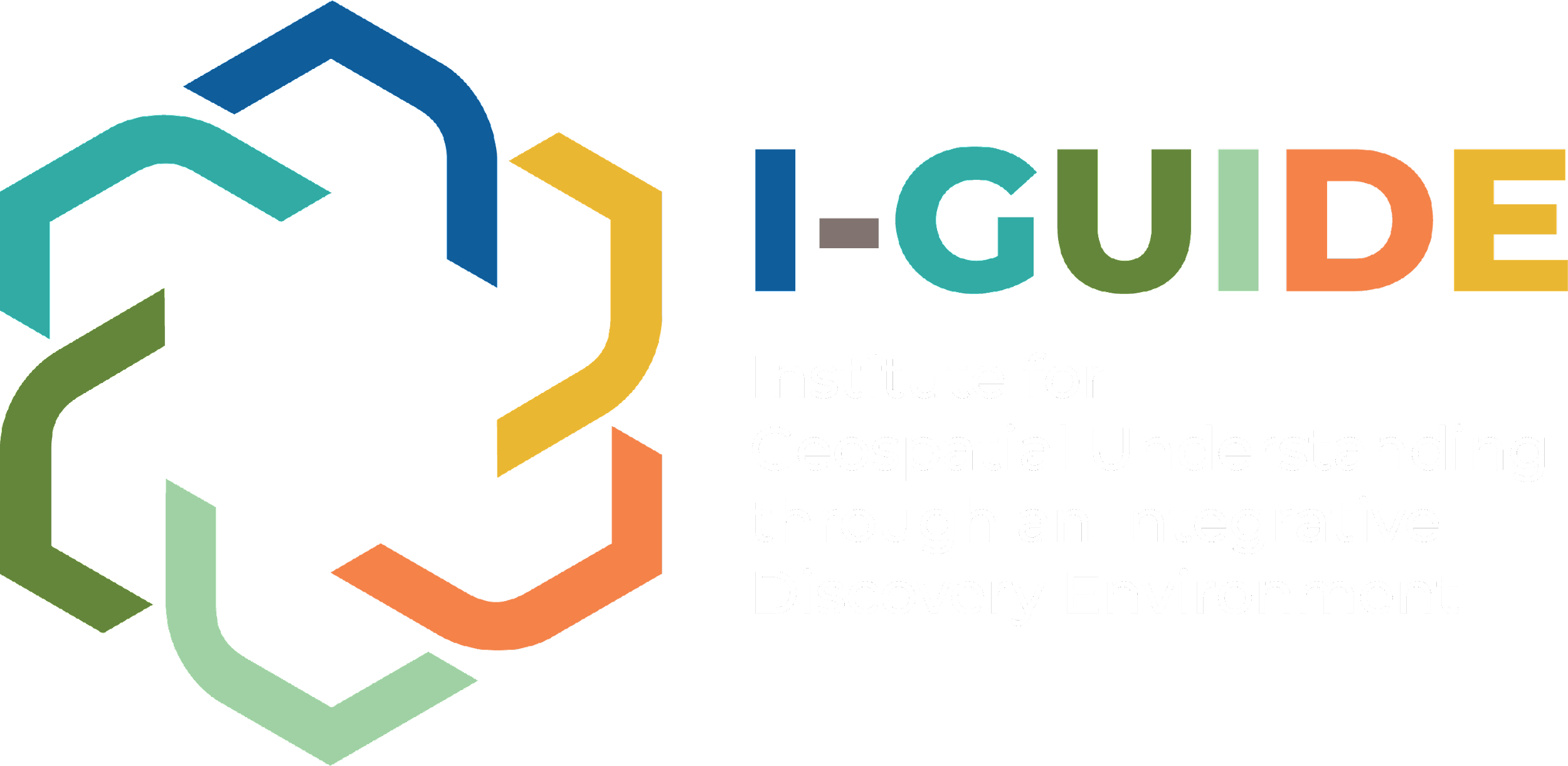 AI-ready Geospatial Data: Structured Hypercube for Geospatial Knowledge Understanding

Presenters: Wei Hu
University of Illinois Urbana-Champaign
I-GUIDE the Hypercube Team
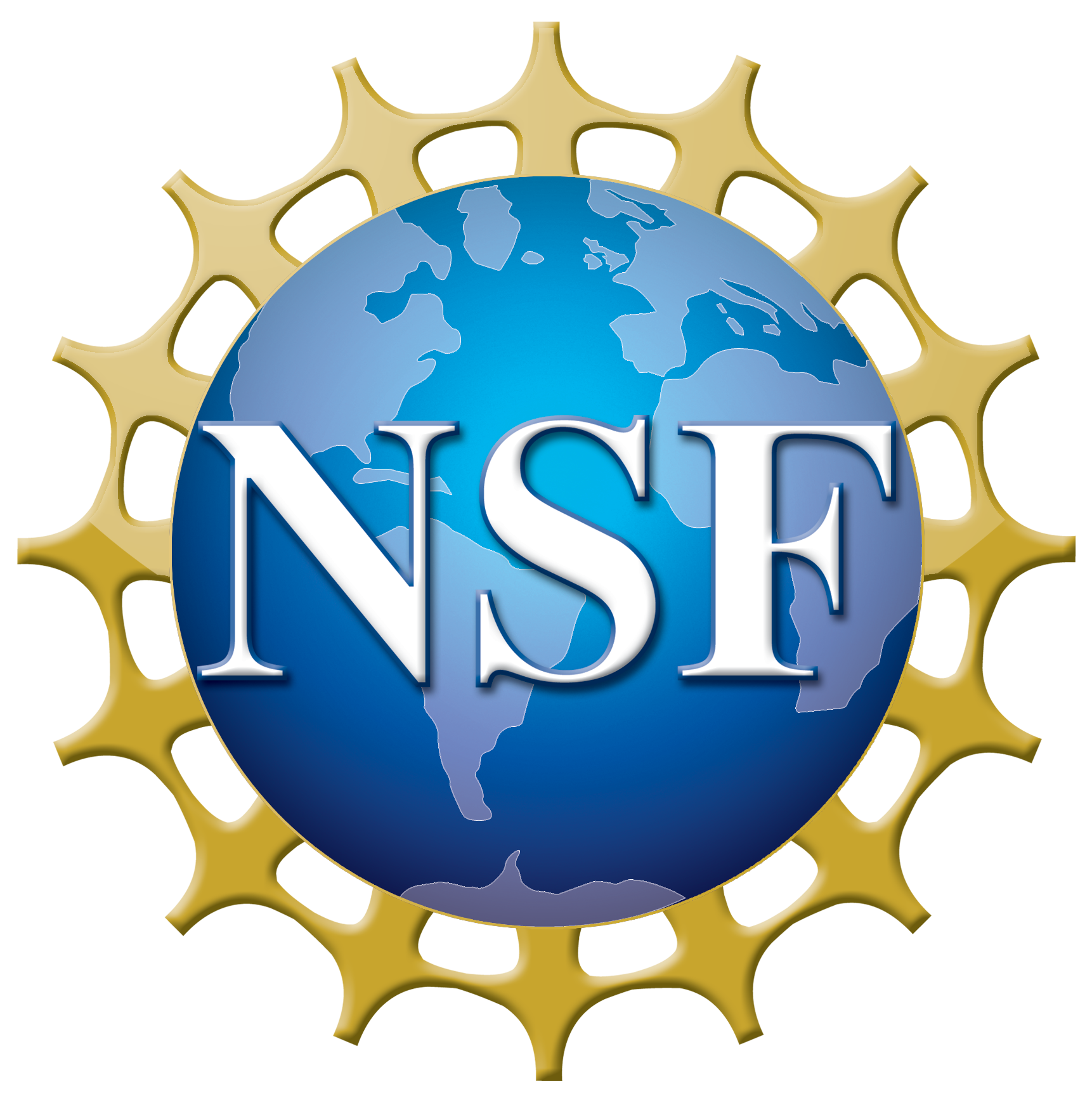 AI-ready Data
Award #: 2118329
April 15, 2024
Geospatial Big DataVolume, Velocity, Variety, Variability, Veracity, Value, etc.
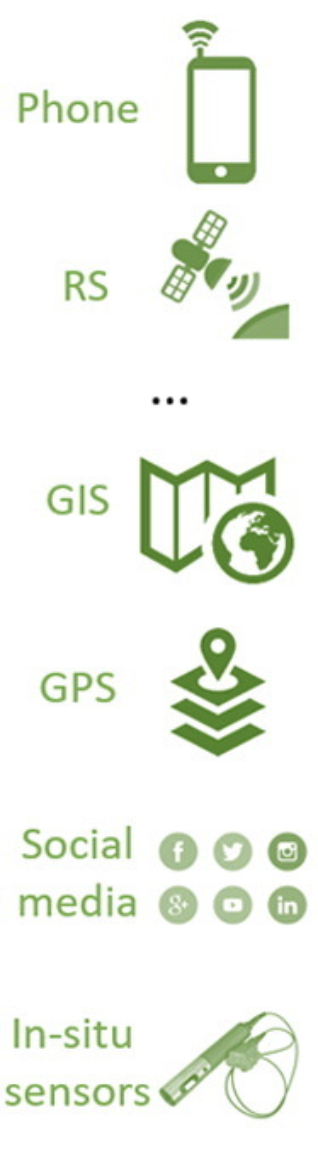 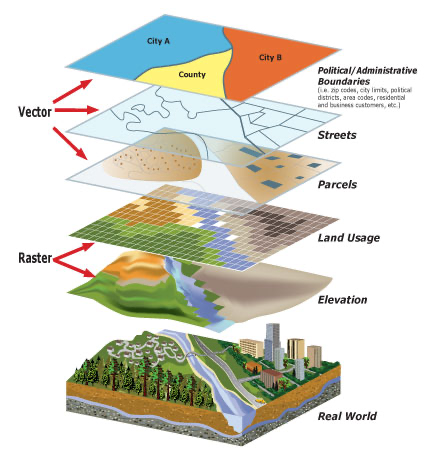 Heterogeneous
Syntactic
Semantic
Dynamic
Spatial and temporal
E.g. social media
Massive
Produced by individuals
Accessible to individuals
Large-scale
Global coverage
Fine granularity
Individual-level
High-resolution
Distributed access
Interoperability
Privacy
Security
Image: https://guides.lib.uw.edu/research/gis
Image: (Yang et al., 2017, p. 120)
‹#›
[Speaker Notes: Digital divide]
Geospatial Knowledge Hypercube
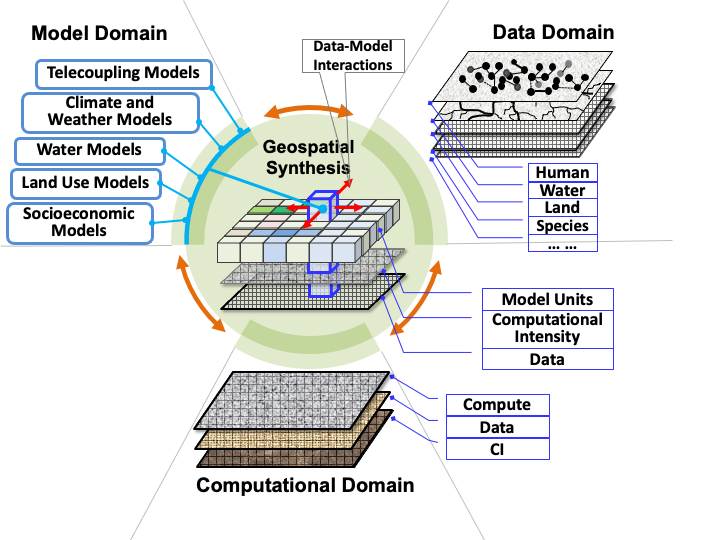 Convert unstructured information to structured knowledge
Synthesis geospatial knowledge into AI-ready hypercube
Digital discovery and innovation through harnessing the geospatial data revolution
Zhaonan Wang, Bowen Jin, Wei Hu, Minhao Jiang, Seungyeon Kang, Zhiyuan Li, Jiawei Han, and Shaowen Wang (2023) Geospatial Knowledge Hypercube. Proceedings of the 31st ACM SIGSPATIAL International Conference on Advances in Geographic Information Systems (ACM SIGSPATIAL 2023), Hamburg, Germany, November 13 – 16, 2023
‹#›
AI-ready Hypercube
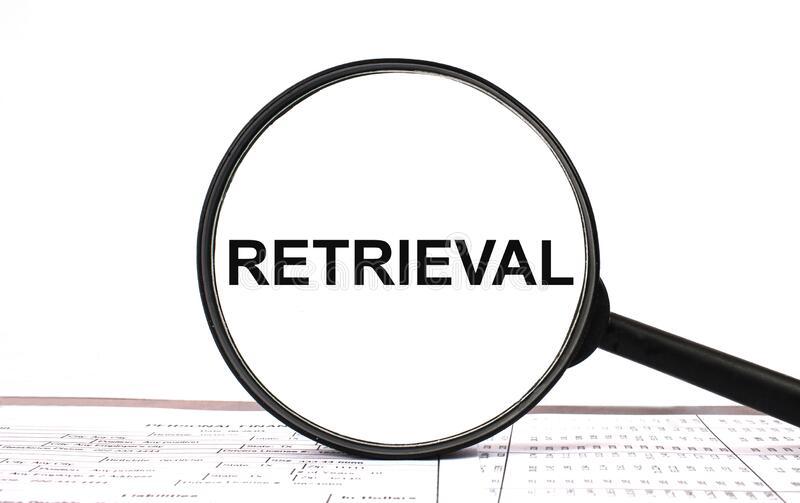 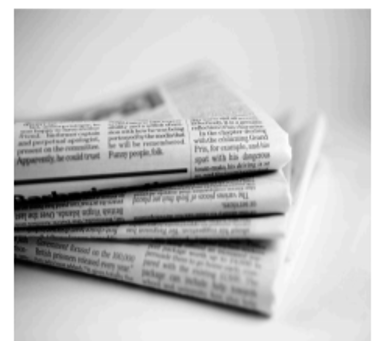 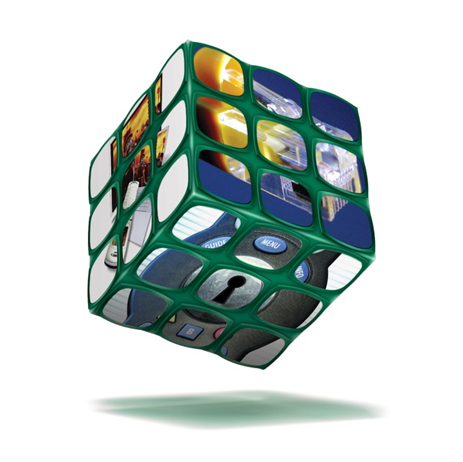 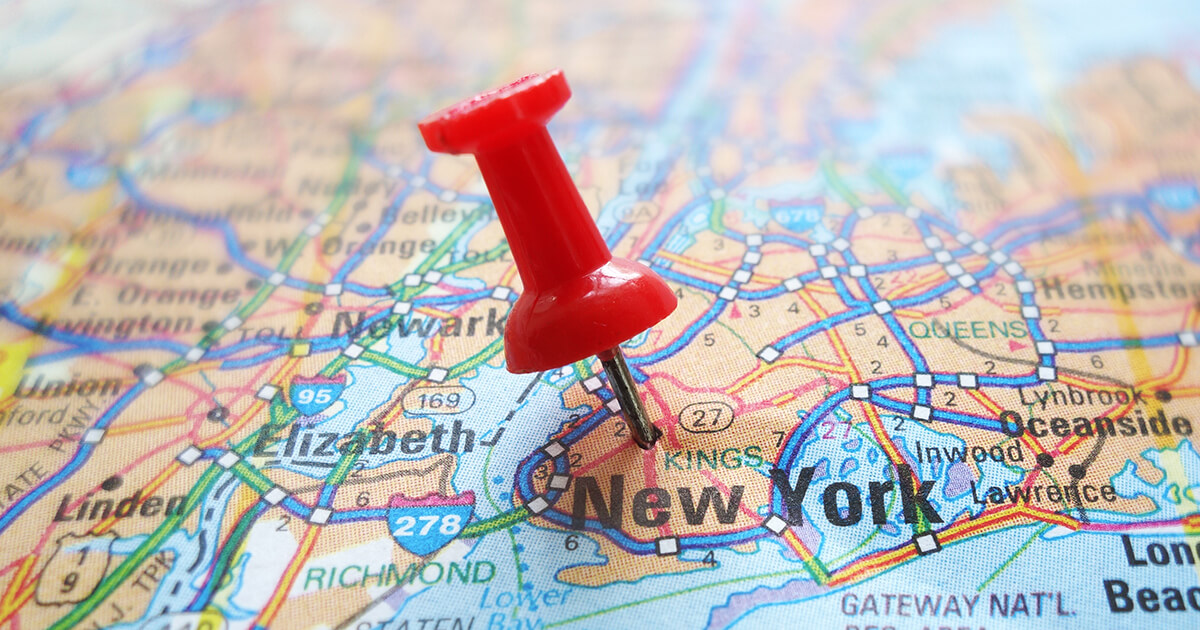 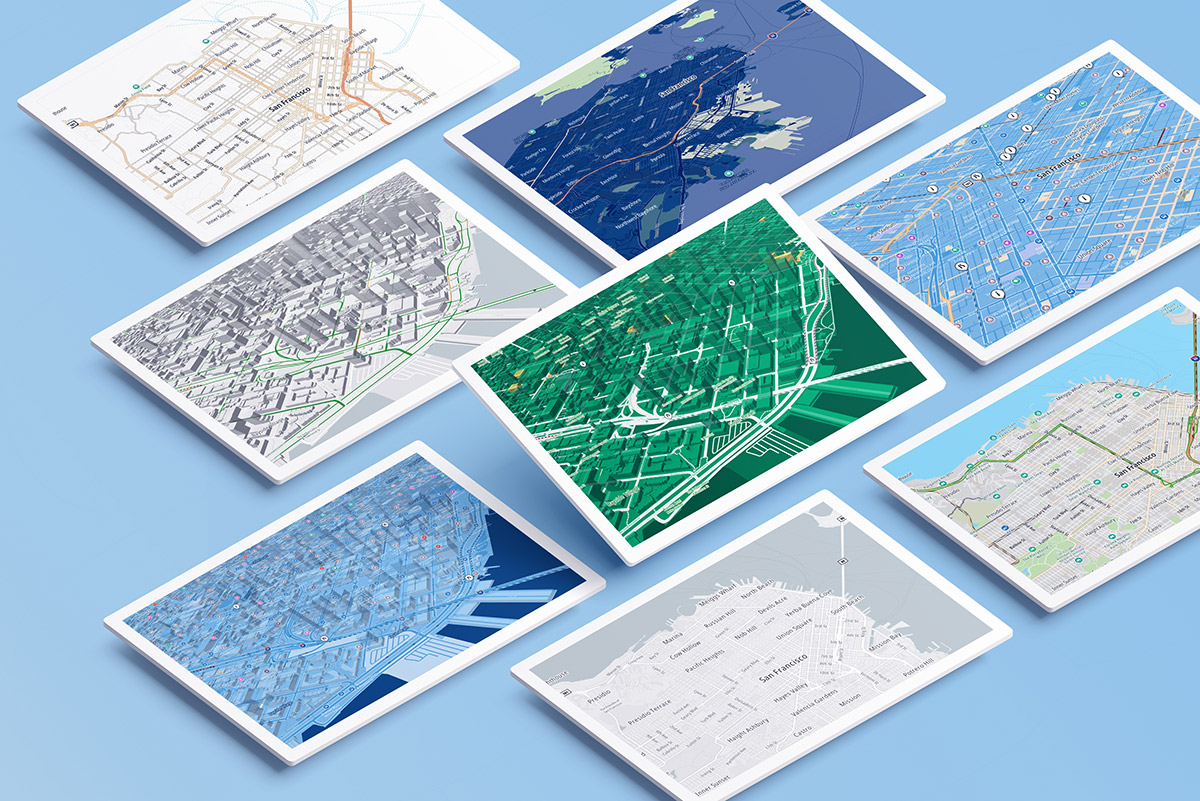 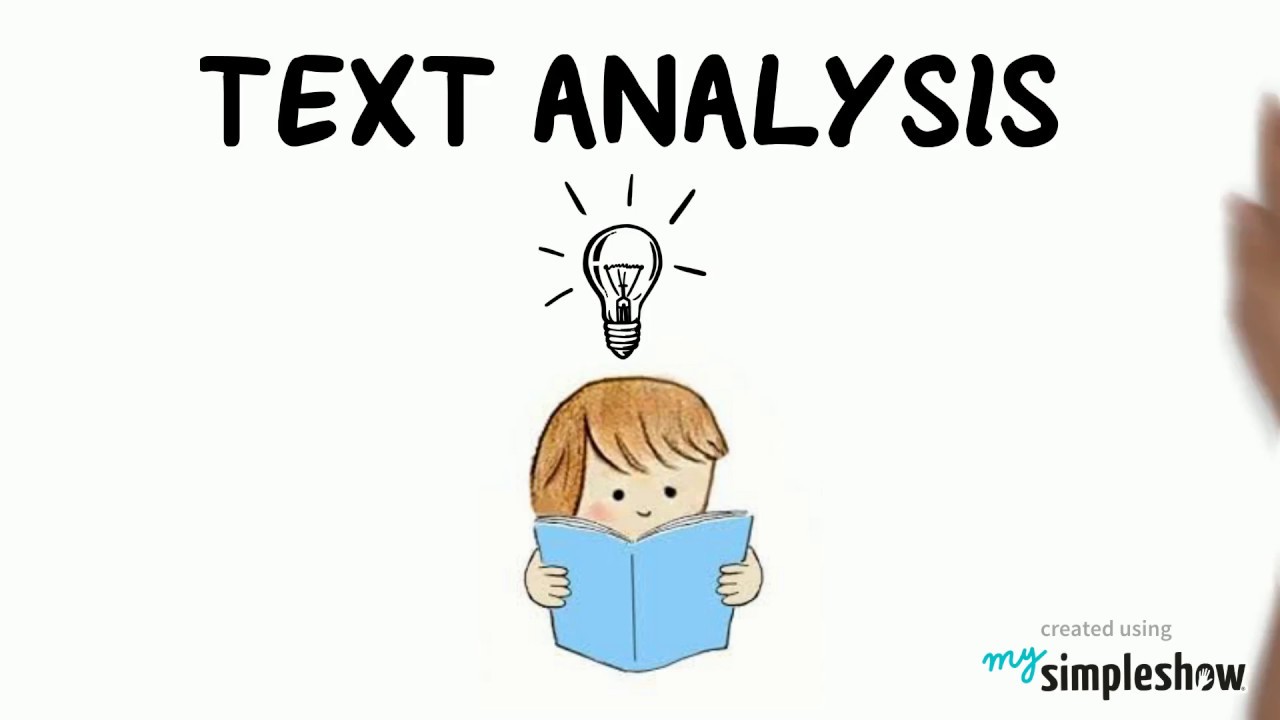 Unstructured Data
Hypercube
Downstream Tasks
Multi-modality: text, map, etc.
Multi-source: news, social media, VGI, etc.
Diverse, dynamic, massive, and unstructured
Structured knowledge representation
Avoid heavy human labeling work
Text analysis
Information retrieval
Mapping
Knowledge discovery
LLMs QAs
‹#›
[Speaker Notes: understand text, generate structure representations for texts]
Edenville Dam
Knowledge Hypercube for Aging Dams
Construct Hypercube as Metadata for Articles
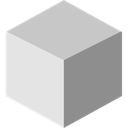 Wilmore Dam
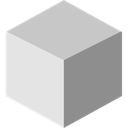 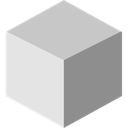 Sanford Dam
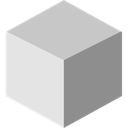 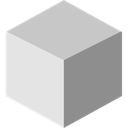 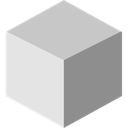 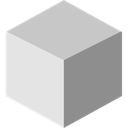 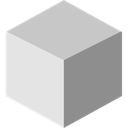 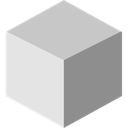 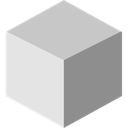 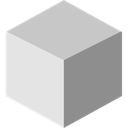 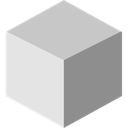 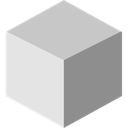 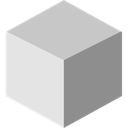 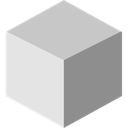 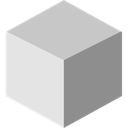 Corpus
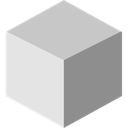 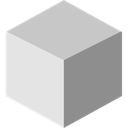 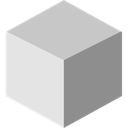 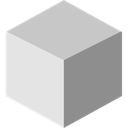 Weakly supervised input

domain knowledge/ontology guided
Aging Dams Hypercube
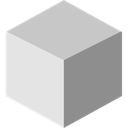 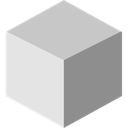 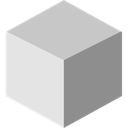 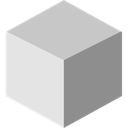 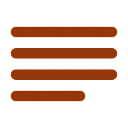 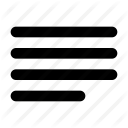 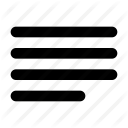 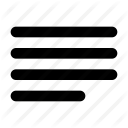 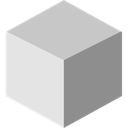 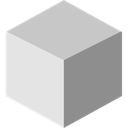 Ecosystem
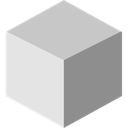 Economy
Human
1. Pre-defined cube dimensions:  
<ID, dam,  year, impact, …>

2. Impact taxonomy: Human, Economy, Ecosystem, Infrastructure
2019
2020
2021
Cell: < 1, Human, Edenville Dam, 2020, …>
Zhaonan Wang et al. Geospatial Knowledge Hypercube, In Proc of 31st ACM International Conference on Advances in Geographic Information Systems (SIGSPATIAL’23). Hamburg, Germany, November 2023.
‹#›
[Speaker Notes: A simple illustration of aging dams hypercube:

News corpus related w/ dam failures
A few domain knowledge (hypercube design, and taxonomy for some dimensions)
Construct aging dams hypercube

Explicit representation + implicit representation]
Knowledge Augmented Relation Extraction
Ontologies Facilitate Hypercube Construction
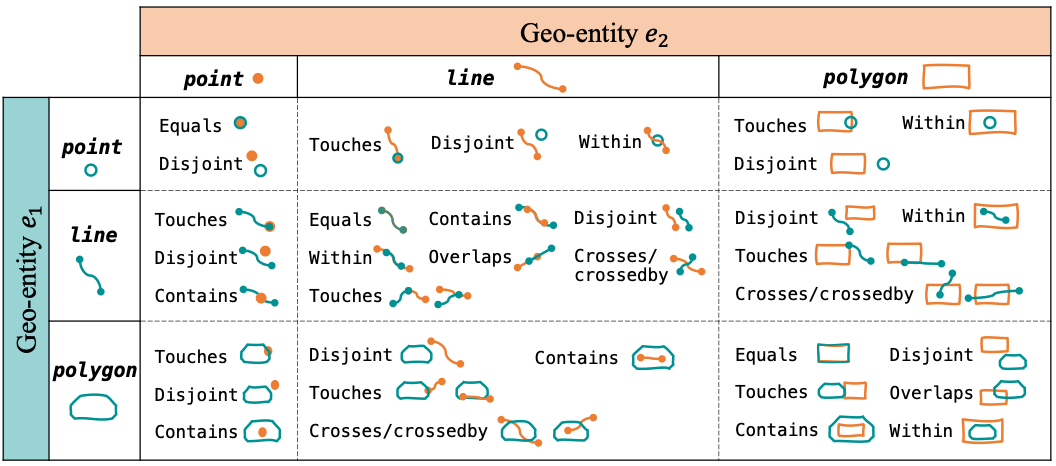 Domain definition for geospatial topological relations

Integrate domain knowledge bases
Wei Hu. et al. “Geospatial Topological Relation Extraction from Text with Knowledge Augmentation”,  in Proc of 2024 SIAM Int. Conf. on Data Mining (SDM’2024), Houston, TX, April 2024
Knowledge Augmented Relation Extraction
Ontologies Facilitate Hypercube Construction
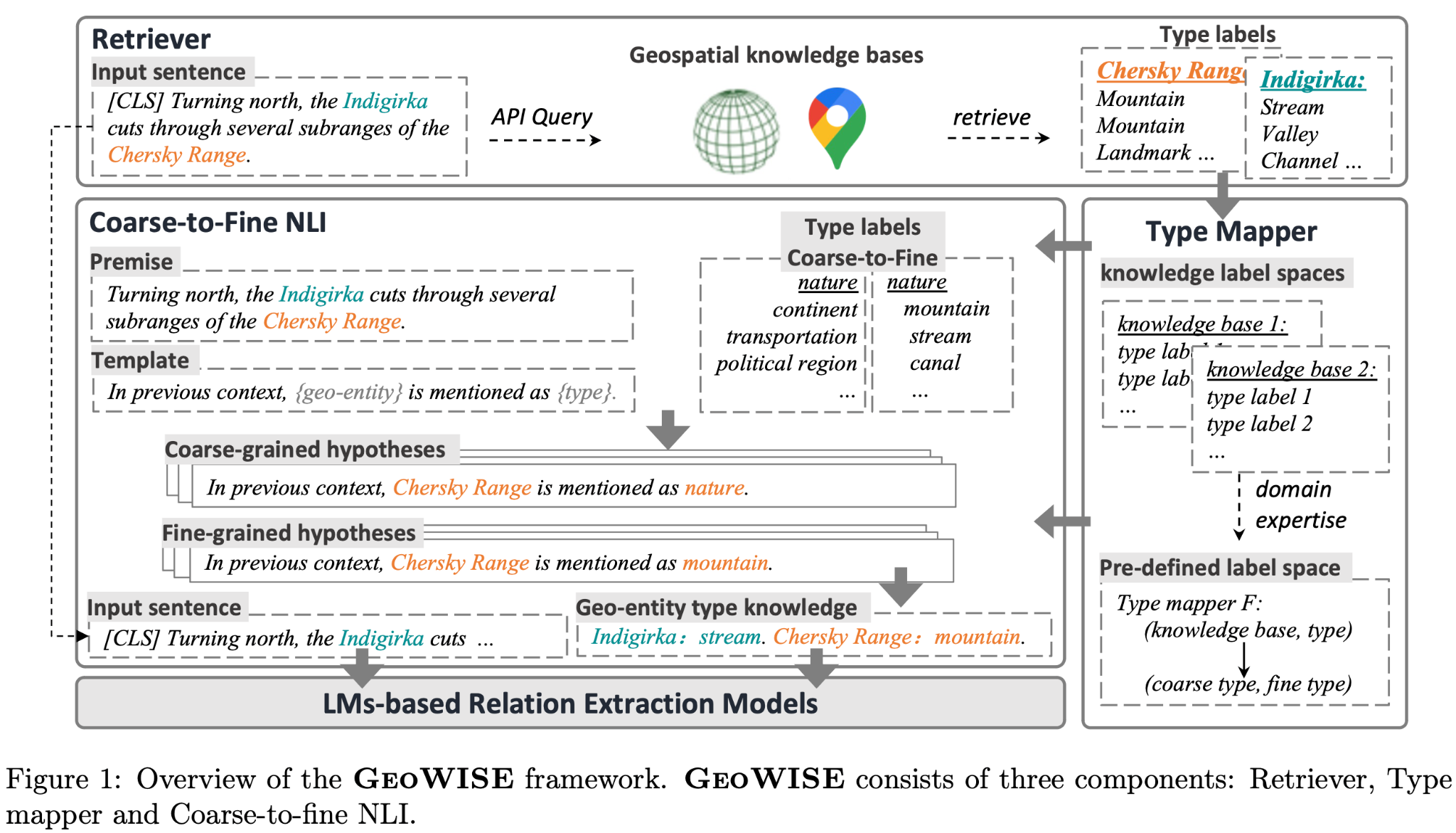 Text+Map
Integrate multi-source map data
Domain-knowledge guided: natural language & domain terminology
Wei Hu. et al. “Geospatial Topological Relation Extraction from Text with Knowledge Augmentation”,  in Proc of 2024 SIAM Int. Conf. on Data Mining (SDM’2024), Houston, TX, April 2024
Challenges
Retrieval augmented generation
Geospatial constraint to generative AI output
Unify multi-source data ontology and taxonomy (AI vs Human) 

Multimodal geospatial hypercube
Multi-source heterogeneity of geospatial data
Synthesis knowledge from multi modalities

Maps (cartography) as human intelligence for real-word observation (not AI-ready)

Benchmarks for intelligence knowledge understanding
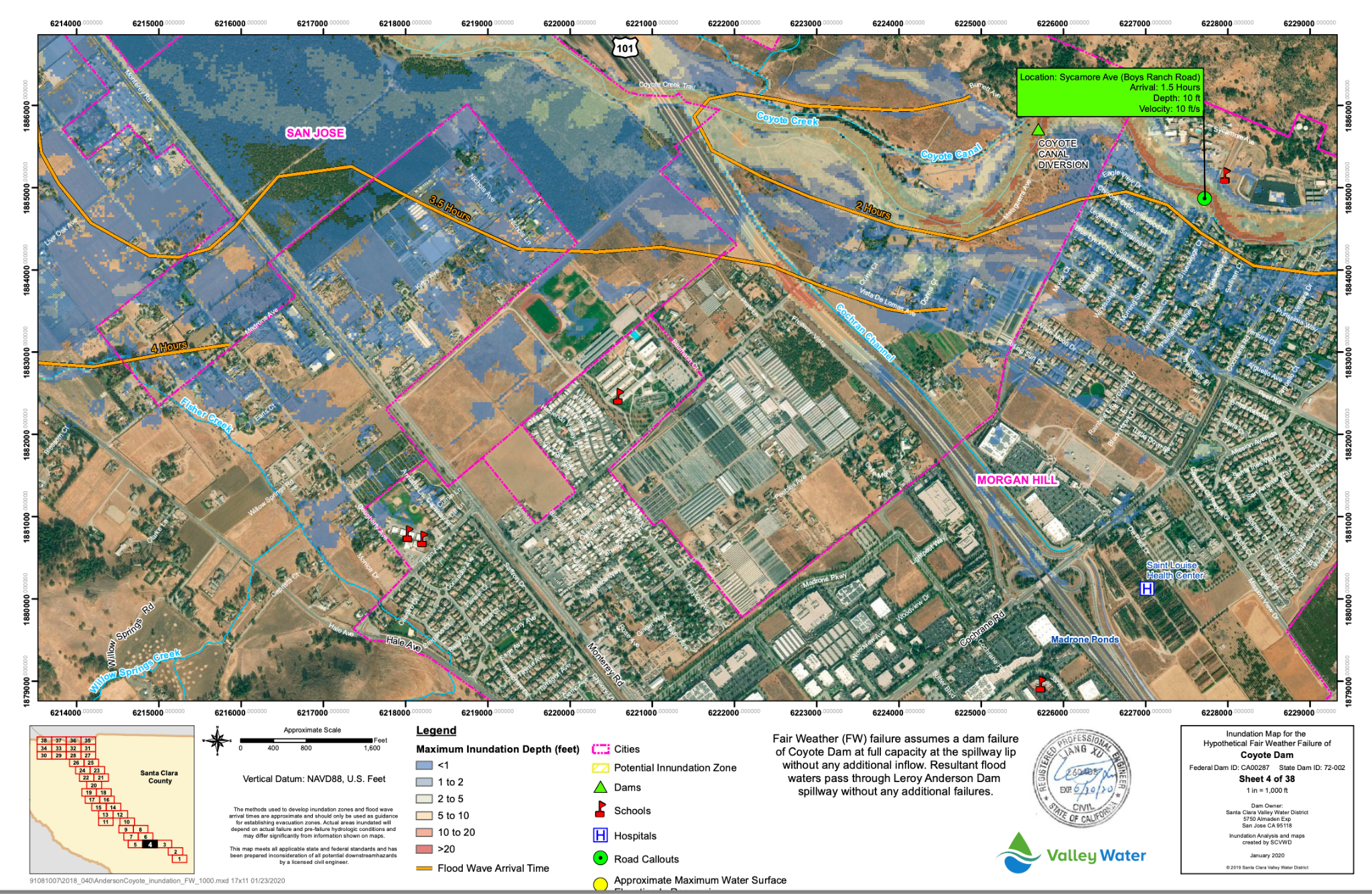 Challenges
Retrieval augmented generation
Geospatial constraint to generative AI output
Unify multi-source data ontology and taxonomy (AI vs Human) 

Multimodal geospatial hypercube
Multi-source heterogeneity of geospatial data
Synthesis knowledge from multi modalities

Maps (cartography) as human intelligence for real-word observation (not AI-ready)

Benchmarks for intelligence knowledge understanding
Opportunities
Retrieval augmented generation
Unifying ontology and taxonomy for different data sources
Geospatial constraint for generative AI
Understand locations

Hypercube construction for multiple modalities
Sophisticated dimensions such as summary, causes, etc.
Hypercube construction with vision LLMs
Maps (cartography): theme, projection, area, knowledge conveyed

Hypercube-augmented LLMs for QA
Trustworthiness and robustness
‹#›
[Speaker Notes: Emphasize on weak supervision.

Network can 1) provide auxiliary signal onto text understanding; 2) provide distant supervision.]
Thanks！
Comments / Questions? 

 Contact:  weih9@illinois.edu
‹#›
‹#›
[Speaker Notes: Flexible, first step, any ideas and thoughts]
Understanding Dam Failure Events 
with the Metacoupling Framework
‹#›
Metacoupling Framework
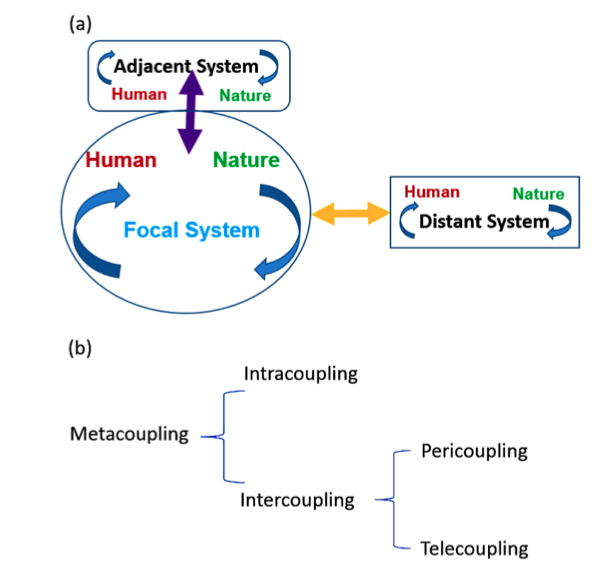 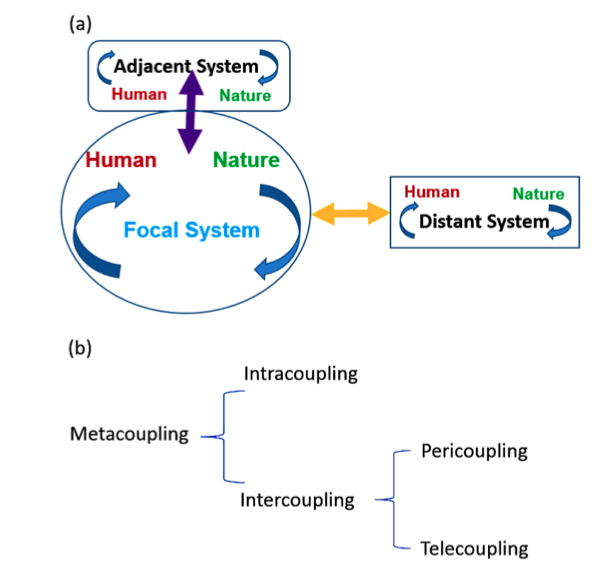 (a) A schematic diagram illustrating a focal coupled human and natural system, an adjacent system, and a distant system, as well as their interactions (indicated by arrows). (b) Metacoupling consists of intracoupling and intercoupling, which in turn includes pericoupling and telecoupling. “Integration across a metacoupled world” (Liu, 2017)
‹#›
[Speaker Notes: Understanding more with metacoupling framework]
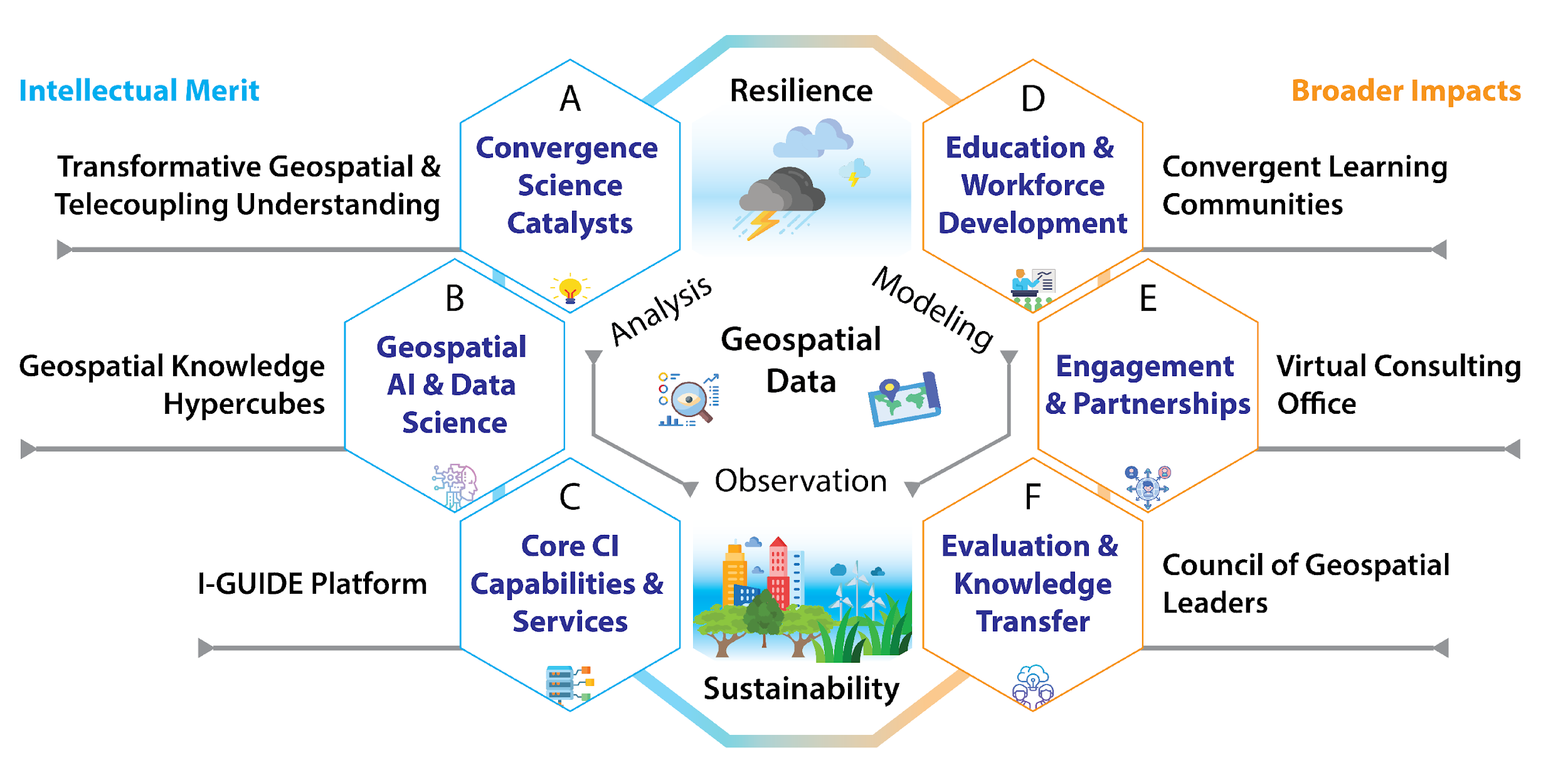 ‹#›
‹#›